Otkrića i podjela Amerike
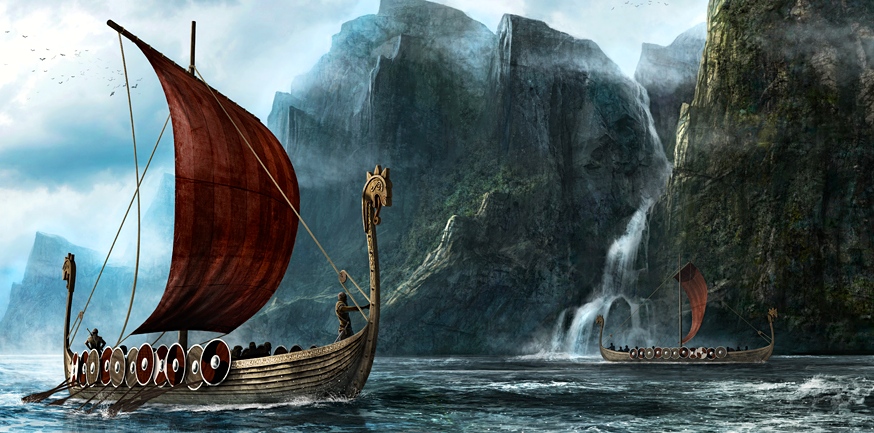 Koji je europski narod prvi doplovio do obala Amerike te koji se današnji europski narodi smatraju njihovim potomcima?
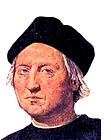 Pogledaj film na poveznici  i odgovori na pitanja https://www.youtube.com/watch?v=EzX8qPkl_ZM
Kome se i kada danas pripisuje otkriće Amerike?
Navedi imena tri broda koji su sudjelovali u ekspediciji.
Kako su nazvali otok na koji su se iskrcali te istraži kako se naziva danas.
Istraži zašto se kaže da je otkriće Amerike bilo slučajno?
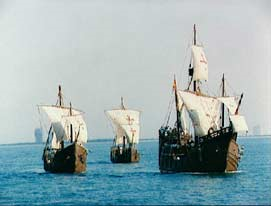 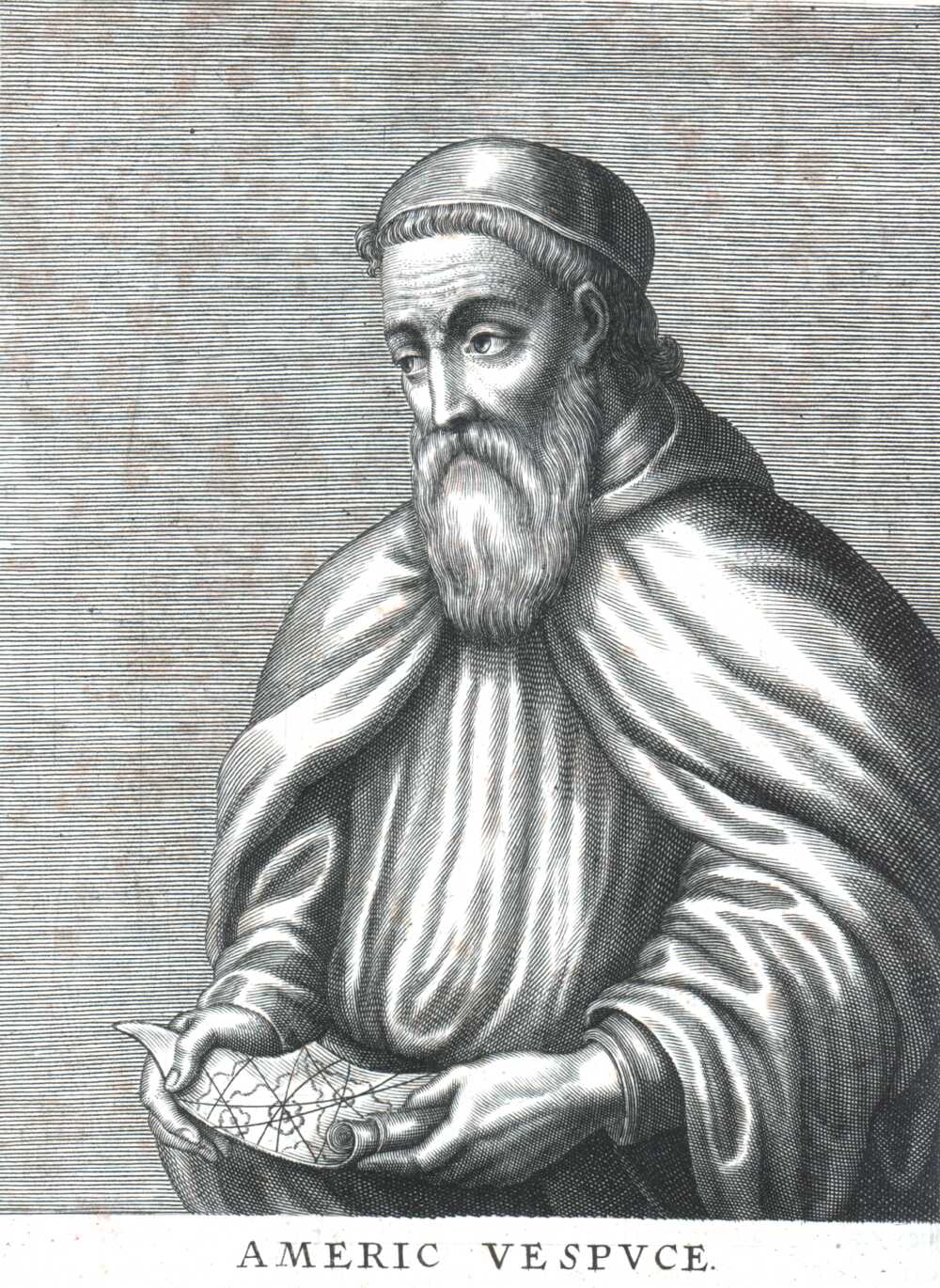 Objasni postanak naziva kontinenta Amerika.
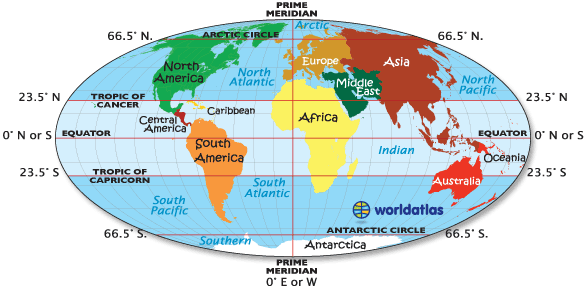 Na kojim se sve polutkama nalazi Amerika?
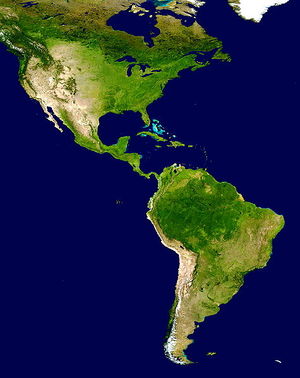 Na koje dvije prirodno-geografske cjeline dijelimo Ameriku?
Koje su godine i kako fizički odvojene jedna od druge?
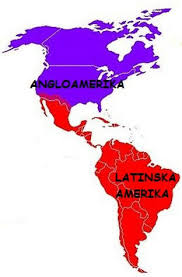 Na koje dvije cjeline dijelimo Ameriku prema društvenim obilježjima?
Objasni razliku između te dvije cjeline (stanovništvo, jezici,  stupanj gospodarske razvijenosti, vjera)